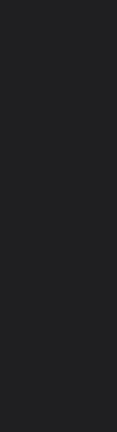 Про доброчесність в освіті та плагіат
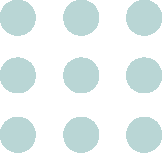 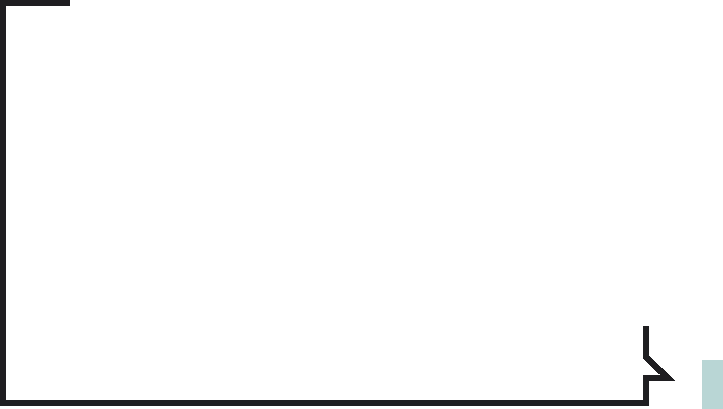 –	частина	загальної	доброчесності,	яка
Доброчесність	у	вищій	освіті
полягає у цілісному розвитку студентів та вихованні доброчесності, яка потім  вийде за межі університетського життя і буде проявлятися у формі особистої  та соціальної відповідальності впродовж життя.

Цінності доброчесності у вищій освіті є невичерпними та  різноманітними, але можна виділити такі:
свідомо діяти правильно та чесно,
мати свободу для вираження думки та поважати думки інших,
бути	відповідальним	за	свої	дії	стосовно	себе	та	інших	учасників  академічного процесу,
бути компетентним
покращувати свої знання.
Доброчесність  у вищий освіті
Законодавче регулювання
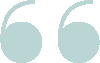 Закон України «Про вищу освіту»:
Стаття 1:
вища освіта - сукупність систематизованих знань, умінь і практичних  навичок, способів мислення, професійних, світоглядних і  громадянських якостей, морально-етичних цінностей, інших  компетентностей, здобутих у закладі вищої освіти (науковій установі) у  відповідній галузі знань за певною  кваліфікацією на рівнях вищої освіти,  що за складністю є вищими, ніж рівень повної загальної середньої освіти.
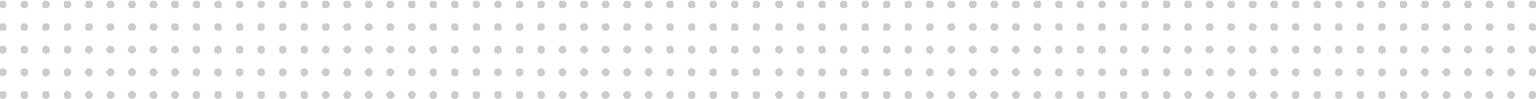 Антикорупційний уповноважений в ЗВО
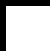 Антикорупційний уповноважений інтегрує та впроваджує інструменти запобігання корупції в усі
процеси ЗВО, як це визначають національні та міжнародні антикорупційні стандарти.
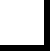 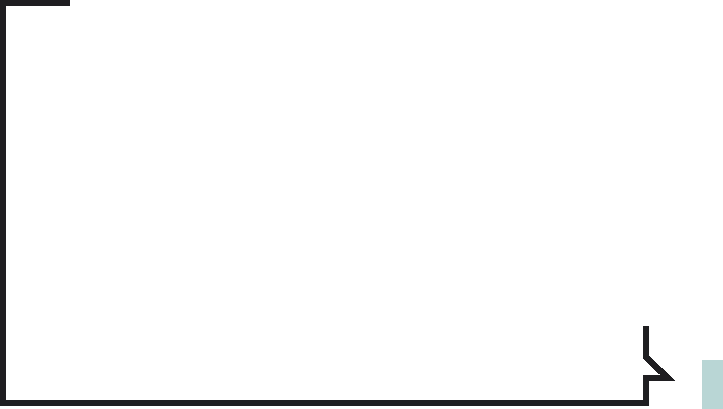 Завдання уповноваженого:
Антикорупційний уповноважений в  Житомирській політехніці
Оцінка корупційних ризиків та розробка заходів їх мінімізації
Проведення внутрішніх перевірок повідомлень викривачів та  захист викривачів корупції
Консультаційно-методична допомога щодо дотримання  антикорупційного законодавства (навчання/роз'яснення)
Виявлення, запобігання та врегулювання конфлікту інтересів
Візування/антикорупційна експертиза проєктів актів
(наказів/розпоряджень)
Здійснення контролю та координації підвідомчих юридичних  осіб
Інформування керівника університету, НАЗК або інших
спеціально уповноважених суб'єктів у сфері протидії корупції  про факти порушення антикорупційного законодавства
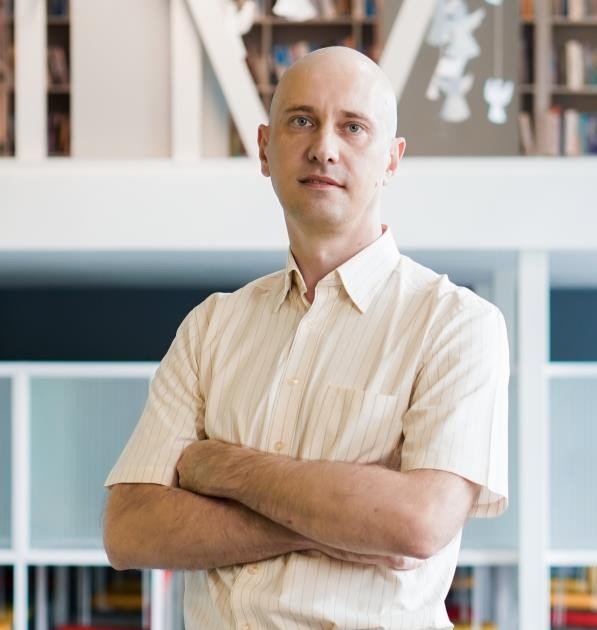 КАРПУНЕЦЬ Володимир Дмитрович  Email: kppd_kvd@ztu.edu.ua  Кабінет: 231
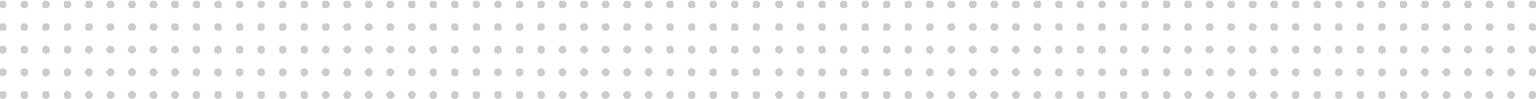 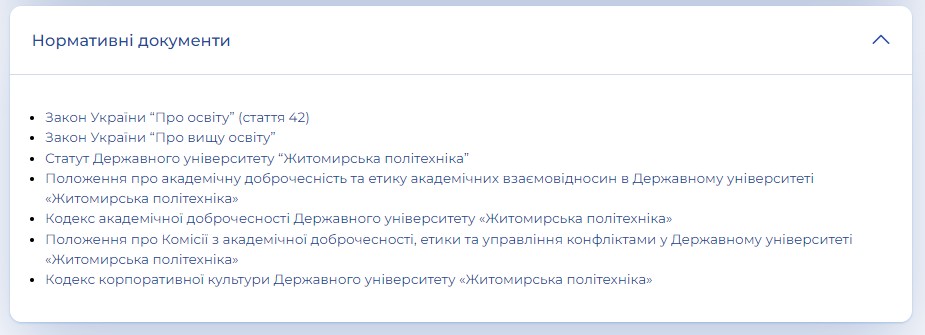 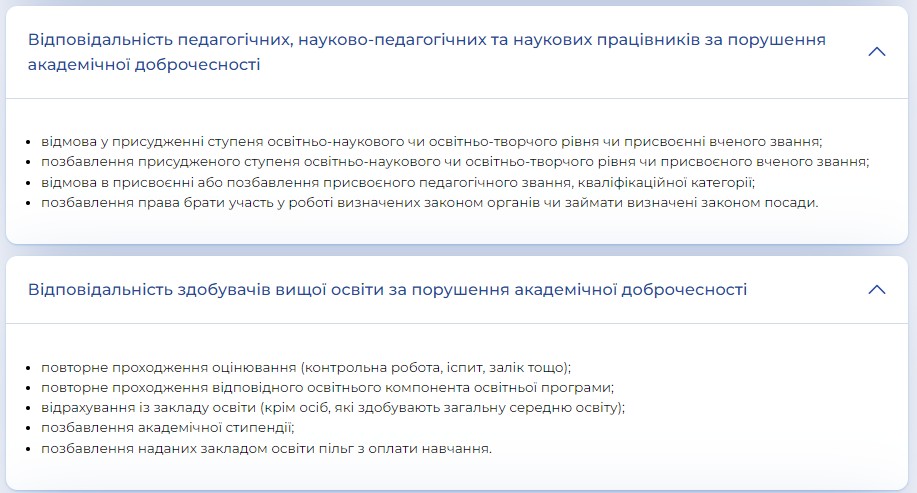 Визначення плагіату
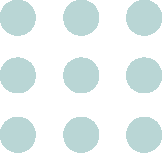 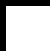 ЗУ «Про освіту»:
–	оприлюднення	частково	або	повністю	наукових	результатів,	отриманих	іншими
плагіат
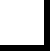 особами, як результатів власного дослідження, та/або відтворення опублікованих текстів інших  авторів без зазначення авторства.
Види академічного плагіату:
використання тексту іншого автора без змін, без цитування та привласнення
Copy & paste plagiarism:
роботи.
поєднання фрагментів різних текстів або речень для формування нового тексту
Shake & paste plagiarism:
без цитування, таким чином подаючи його як власні думки.
подання ідей іншого автора своїми словами, без посилання на джерело.
Idea plagiarism:
переклад оригінального тексту з іншої мови без посилання на джерело.
Translation plagiarism:
Академічний плагіат
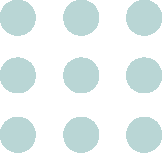 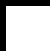 є академічна поведінка особи, коли вона використовує слова, ідеї чи
Академічним плагіатом
результати праці, що належать іншому визначеному джерелу чи людині без посилання на  джерело, з якого вона була запозичена, у ситуації, в якій правомірно очікується вказування  авторства оригіналу з метою отримати певну користь, пошану, вигоду, які не обов’язково мають  бути грошового характеру.
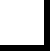 Інші види академічної недоброчесності:
–	вигадування	даних	чи	фактів,	що	використовуються	в	освітньому	процесі	або	наукових
фабрикація
дослідженнях;
– свідома зміна чи модифікація вже наявних даних, що стосуються освітнього процесу чи наукових
фальсифікація
досліджень;
– виконання  письмових  робіт  із  залученням  зовнішніх  джерел  інформації,  крім  дозволених  для
списування
використання, зокрема під час оцінювання результатів навчання;
– співпраця студента з кимось іншим (одногрупниками, старшокурсниками тощо) для
несанкціонована
допомога
виконання завдання без дозволу викладача.